21 Ιανουαρίου 2021
Μαθηματικά 
Βιβλίο μαθητή σελίδες 68 και 69
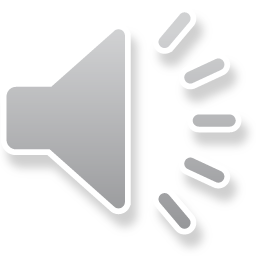 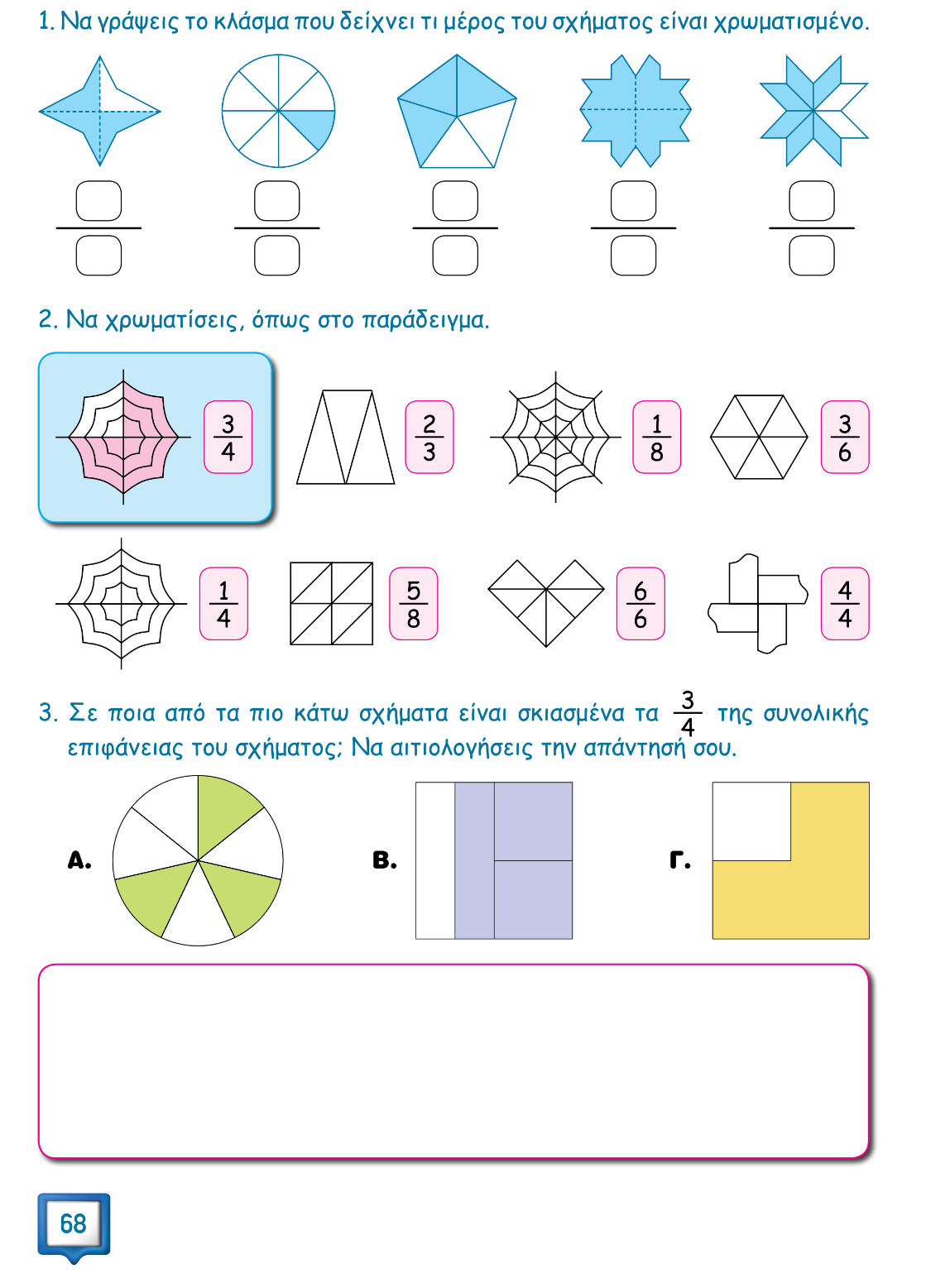 Πρέπει να σκεφτείς τι σου λέει το κλάσμα. Σε πόσα ίσα μέρη πρέπει να είναι χωρισμένη η επιφάνεια και πόσα από αυτά τα κομμάτια πρέπει να είναι επιλεγμένα;
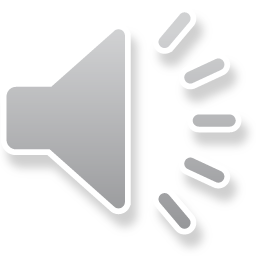 Το κάθε κλάσμα σου λέει σε πόσα ίσα  μέρη πρέπει να χωρίσεις το κάθε σχήμα και πόσα από τα κομμάτια πρέπει να επιλέξεις.
 Προσοχή! 
Πρέπει να το χωρίσεις σε ίσα μέρη!
 Μην ξεχάσεις να χρησιμοποιήσεις τη ρίγα σου.
Σελ. 69
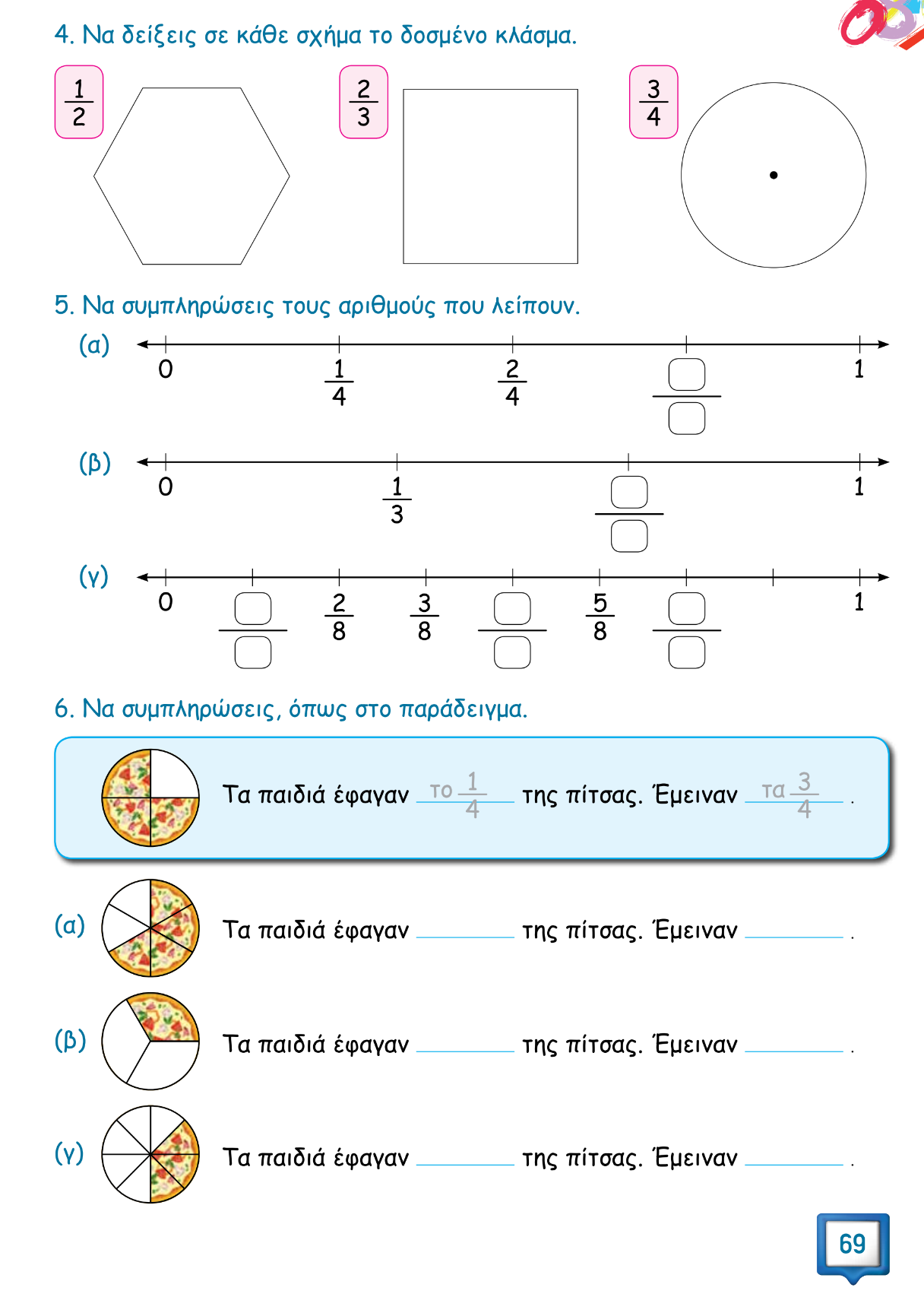 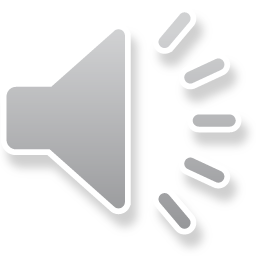 Σελ. 69 άσκηση 5(α)
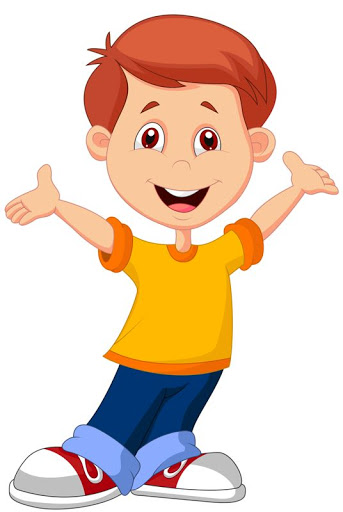 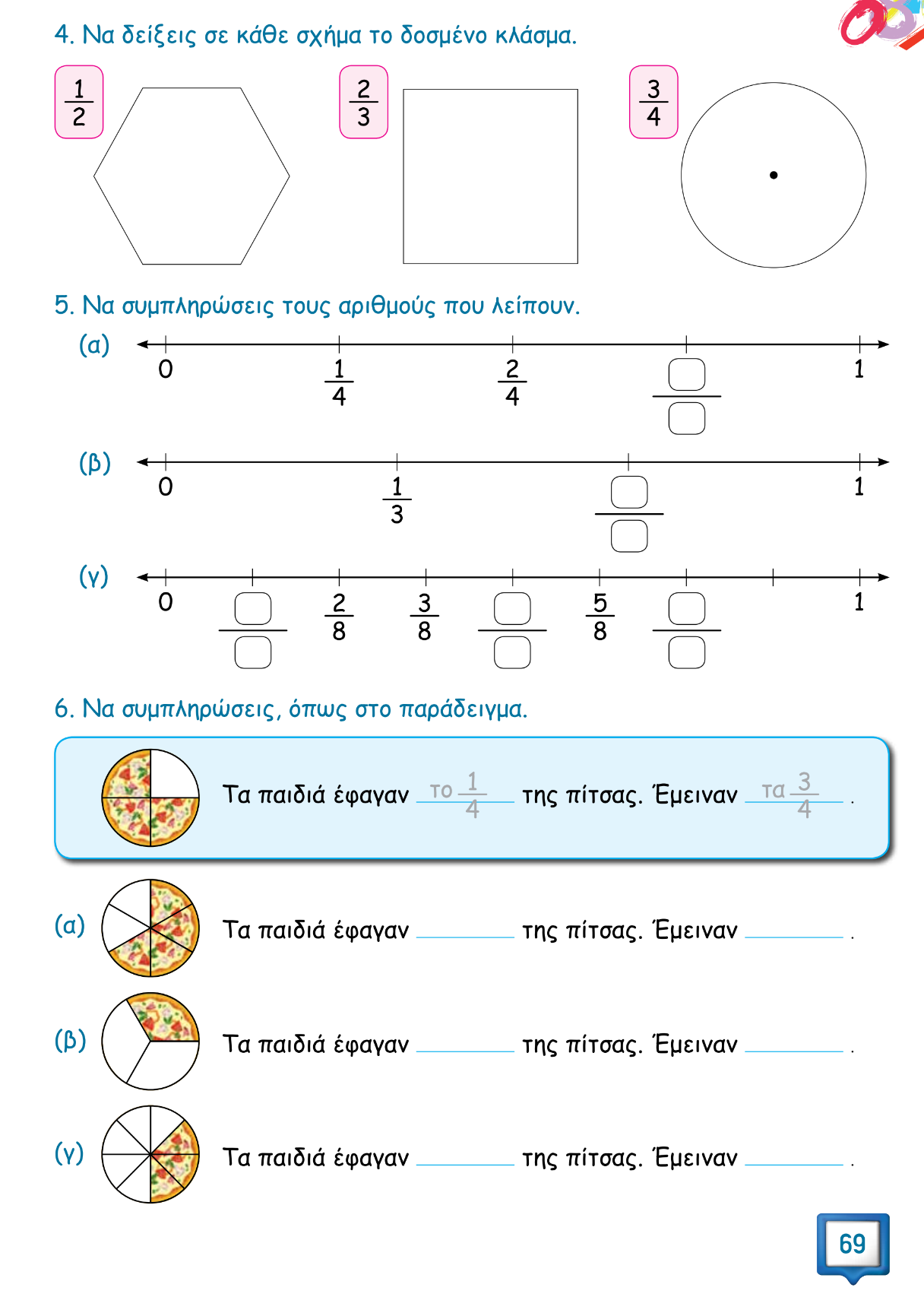 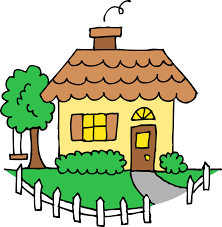 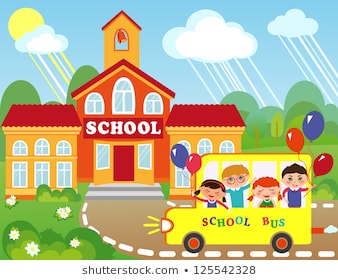 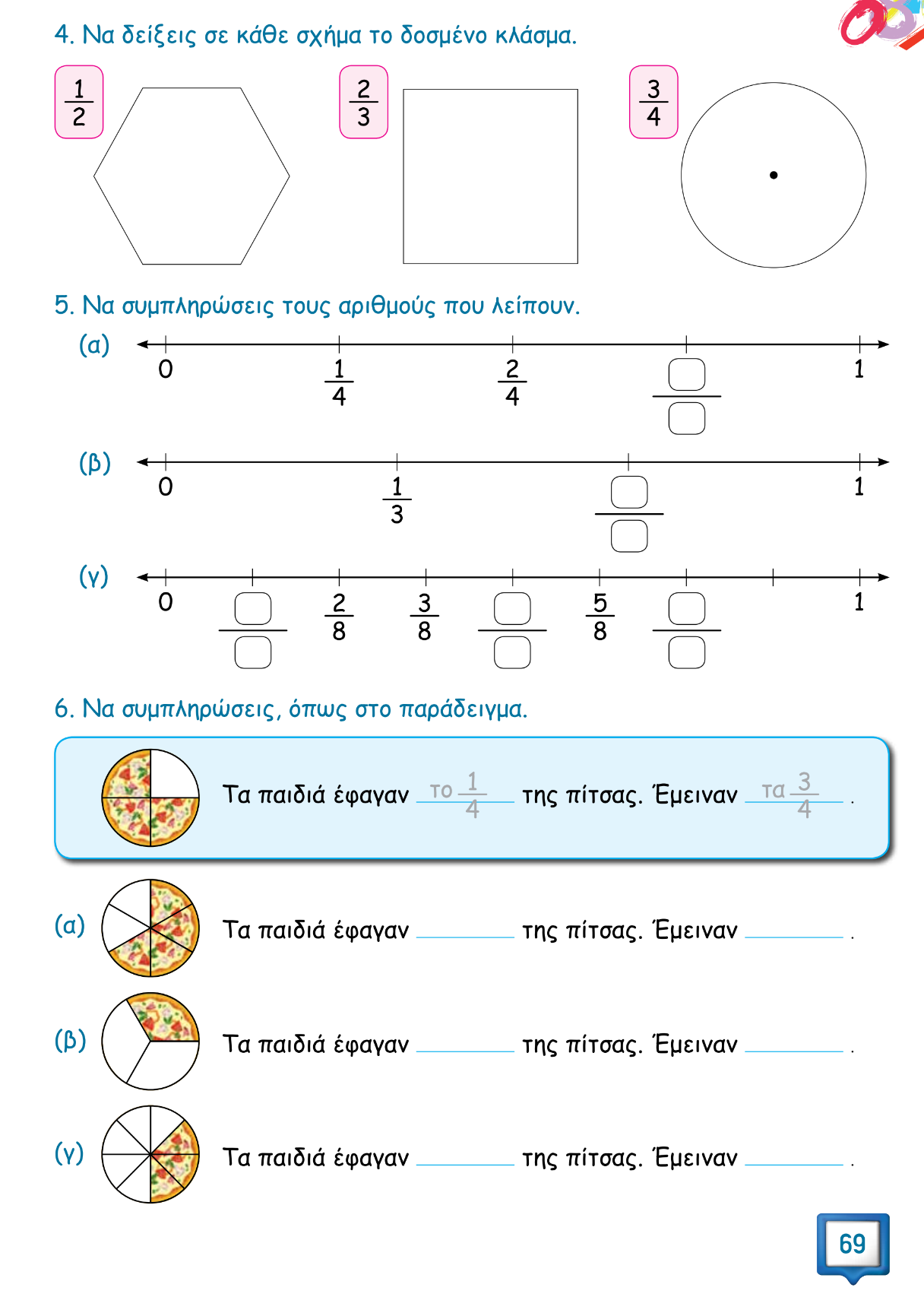 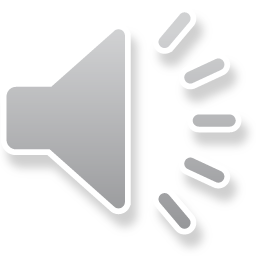 Μπράβο σου!Είσαι πολύ εργατικός/εργατική!Να συνεχίσεις έτσι!